Forgiveness
Matthew 18:23-25
2
[Speaker Notes: Introduction
 
Matthew 18:23-35. The parable of the unforgiving servant
The Bible reveals much about forgiveness and forgiving one another.
This morning I want us to discuss three of these Biblical truths about forgiveness.
 
[First,] CLICK]
We must Not seek personal vengeance
3
We Must Not Seek Personal Vengeance
"Vengeance" is "punishment...to avenge an injured person...to inflict punishment on." (Thayer)

 "I don't get mad; I get even.”

 “Turn the other cheek”.

 We can only eliminate our enemies by returning good for evil (Romans 12:17-21).
4
[Speaker Notes: A. "Vengeance" is "punishment...to avenge an injured person...to inflict punishment on." (Thayer)

1. You may have heard of the saying, "I don't get mad; I get even."
2. This is not the example Christ set for us. 
3. When he was reviled, he did not revile in return; when he suffered, he did not threaten, but continued entrusting himself to him who judges justly. (1 Peter 2:23)
4. Jesus did not seek to trade insult for insult, injury for injury. Instead He left vengeance to God. That ladies and gentlemen, should be a perfect example for us.
 
B. You may have heard of the saying, “Turn the other cheek”.
1. This saying originates with Jesus Himself. Matthew 5:38-39
2. Jesus did not return evil for evil. Instead He taught good for evil.
3. We can only eliminate our enemies by returning good for evil.
(Romans 12:17-21) While writing to the Christians at Rome, Paul instructed them on how to behave like a Christian. CLICK]
Example Of Joseph
Genesis 37:4, 8, 11 – Brothers hate and envy Joseph
 37:18-20 – Brothers conspire to kill him
 37:22 – Brothers throw him into a pit
 37:28 – Brothers sell him to the Ishmaelite for 20 shekels of silver
 39 – Joseph is a slave
 39:7 – Potiphar’s wife begs him to lie with her
5
[Speaker Notes: C. Consider the example of Joseph.
1. Timeline
a. Genesis 37:8, 11 – Brothers hated and envied Joseph
And we know that hate leads to murder (1 John 3:15)]
Example Of Joseph
Genesis 39:20 – Thrown into prison because Potiphar’s wife claims he tried seducing her

 41 – Two years pass while in prison

 45:1-15 – He reveals himself to his brothers and forgives them of their trespasses.

 50:15-21 – Joseph Reassures His Brothers
6
[Speaker Notes: 2. He turned the other cheek!
a. When his brothers came down to buy food in Egypt he could’ve kill them all. He could have made them his own slaves.
b. He returned good for evil (Romans 12:17-21).
c. In Genesis 50:21 - He provided for them, he comforted them, and he spoke kindly to them.
d. We must not seek personal vengeance on others,,
1. We must forgive like Joseph.
2. We must leave it up to God’s justice like Paul declared in Romans 12:19.
 
[My second point I would like to make this morning is…] CLICK]
We must forgive
7
[Speaker Notes: II. We Must Forgive
 
A. And there must not be any strings attached. Or crossed fingers behind our backs.
1. Matthew 6:9-13, 14-15. Sermon on the mount. He taught the model prayer to the multitude there.
2. We must forgive so we also will be forgiven.]
We Must Forgive
Peter asked, "Lord, how often shall my brother sin against me, and I forgive him? Up to seven times?" (Matthew 18:21).

 The Lord replied, "I do not say to you, up to seven times, but up to seventy times seven." (Matthew 18:22; Luke 17:3-4).
8
[Speaker Notes: B.  We must have Biblical forgiveness. What is Biblical forgiveness? Is it 490 times? Isn’t that what Jesus taught?
1. Matthew 18:15-20, Jesus teaches us how to deal with a sinning brother.
a. Matthew 18:21-22; Luke 17:3-4
b. Without a doubt Peter thought he was being generous in forgiving a brother 7 times.
c. There is no limit to the number of times we should forgive one who sins against us and repents. CLICK]
We Must Forgive
Biblical "forgiveness" is "primarily, to send forth, send away...to remit...It means the debt of sin is "completely canceled." (Vines)

 To send away, to give up, keep no longer (Thayer)

 To give up resentment against or the desire to punish; stop being angry with; pardon (Webster)

 When God forgives; He forgets (Psalm 103:12; Micah 7:18-19)!
9
[Speaker Notes: 2. Biblical "forgiveness" is "primarily, to send forth, send away...to remit...It means the debt of sin is "completely canceled." (Vines)
3.  CLICK When God forgives; it's as if the wrong had never been done
a. Psalm 103:11-12, Praising God for His Mercies.
b. Micah 7:18-19
c. From east to west or in the depths of the sea God forgives us when we repent.
This is true Biblical forgiveness!

C. Consider the example of Stephen.

1. Acts 6, Stephen is falsely accused of blaspheming against Moses and God.
2. Acts 7, Stephen addresses the High Priest. He explains how they have not kept the law and that they are the ones who betrayed and murder Jesus Christ.
3. Acts 7:51-60
4. What an example for us. Brethren we must forgive.
 
[Finally,] CLICK]
We must forgive because Christ forgave
10
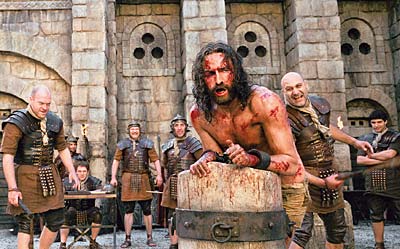 11
[Speaker Notes: III. We Must Forgive Because Christ Forgave
 
Consider the example of Christ.

1. The Jews relentlessly and unreasonably demanded His death, though he was innocent. 
2. The Jews demanded that a murderer be released and for Christ to take his place. CLICK]
12
[Speaker Notes: 3. They beat Him so brutally that it almost killed Him.

4. They pushed a crown of thorns down on His head, striped Him, put ridiculous clothes on Him, mocked Him, hit Him and spat in His face.

5. They made Him carry His own instrument of death CLICK]
13
[Speaker Notes: He was given sour vinegar to drink, nailed to a cross, and ridicule as He was dying. CLICK]
14
[Speaker Notes: B. Yes, that's what they did to Jesus. And how did He respond?
1. Did He curse them in the name of the Lord?
2. Did He send twelve legions of angels as He could have? (Matthew 26:53) 
2. No, instead, he said, "Father, forgive them, for they do not know what they do." (Luke 23:34)
 
C. If we will not forgive others, God will not forgive us.
1. Matthew 6:14-15; 18:35; Mark 11:25
2. Forgiveness is necessary to have eternal salvation through Christ our Lord and Savior. CLICK]
“And be kind to one another, tenderhearted, forgiving one another, even as God in Christ forgave you.” Ephesians 4:32
15
[Speaker Notes: Conclusion
 
1. Colossians 3:12-13

2. Forgiveness takes "tender mercies, kindness, humbleness of mind, meekness, longsuffering."

3. Holding a grudge or getting even takes cruelty, hard heartedness, pride, selfishness, and harshness.
Now, which set of characteristics describes Jesus?
Let me ask you brethren, which set of characteristics describes you?

Invitation
 
All have sinned (Romans 3:23)
Our sins have separated us from God (Isaiah 59:1-2)
The punishment for sin is death (Romans 6:23)
In order for sins to be removed, blood had to be shed (Hebrews 9:22)
In order for your sins to be removed, you must be baptized into His death (Romans 6:3-5)]
GOD’S PLAN FOR YOUR SALVATION
Hear The Gospel – Romans 10:17
Believe Jesus Is The Christ – John 8:24
Repent Of Sins – Luke 13:3
Confess Christ – Romans 10:9-10
Be Baptized – 1 Peter 3:21
Be Faithful – Revelation 2:10
16
[Speaker Notes: Invitation
 
All have sinned (Romans 3:23)
Our sins have separated us from God (Isaiah 59:1-2)
The punishment for sin is death (Romans 6:23)
In order for sins to be removed, blood had to be shed (Hebrews 9:22)
In order for your sins to be removed, you must be baptized into His death (Romans 6:3-5)]